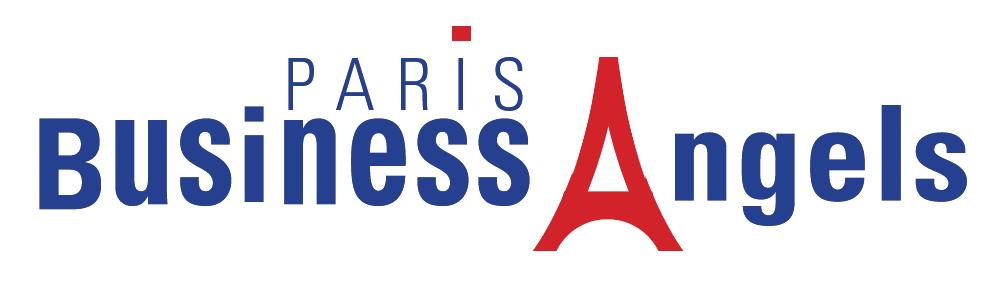 Les Business Angels et Paris Business Angels
Georges Viglietti	
Délégué Général
Le 26 janvier 2012
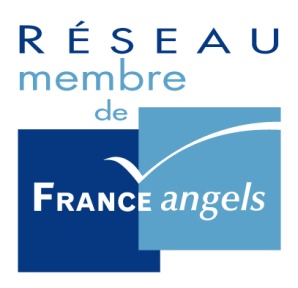 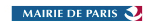 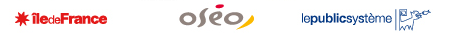 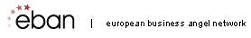 1
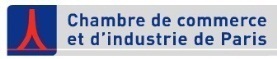 La Chaine de Financement
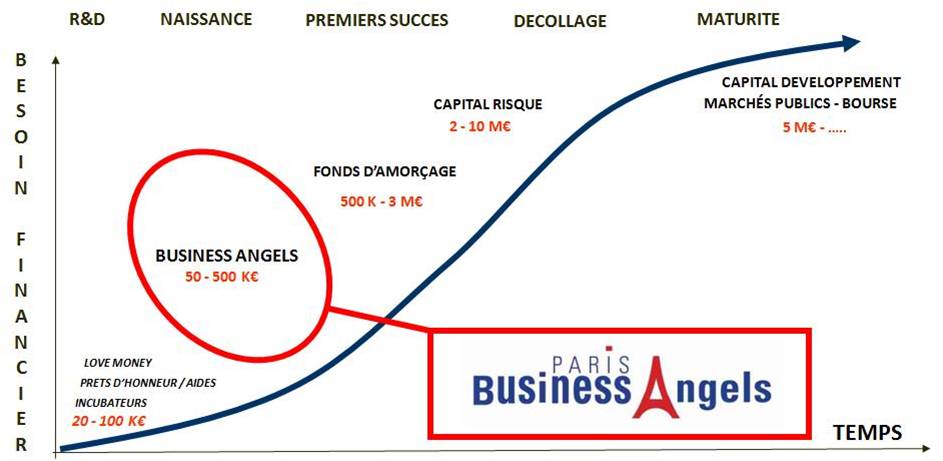 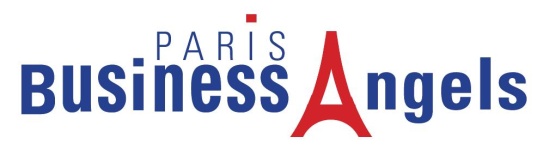 26./01/2012
2
Qui sont les Business Angels?
des Personnes Physiques qui investissent une partie de leur épargne personnelle au capital de jeunes entreprises non-cotées à potentiel de croissance  (Investissement Privé)

Ils les accompagnent et les aident à réussir leur premières années de « décollage », en mettant à leur disposition  leur expérience et leurs réseaux personnels. (Bénévolat, Expérience Business)

Ils sont prêts à attendre le temps nécessaire pour sortir du capital, avant de récupérer leur mise assortie éventuellement d’une plus value.
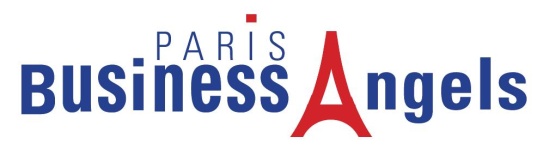 26./01/2012
3
Motivations
Goût de l’entreprise
Entrepreneurs par procuration
Désir de rendre à la Société ce qu’elle leur a donné
Alternative à des placements plus impersonnels 
Déduction fiscale ISF et/ou IRPP (effet d’aubaine)
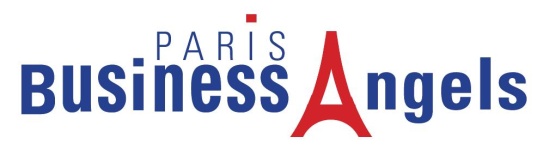 26./01/2012
4
Les Business Angels en réseau
Démarche à plusieurs
Confiance partagée entre investisseurs
Bénéfice d’expériences professionnelles
complémentaires
Expériences cumulées des investissements
Accès à de multiples opportunités d’investissement
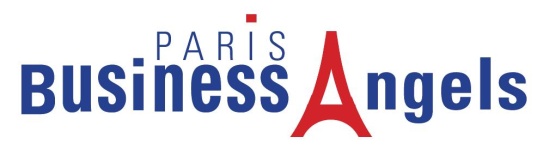 26./01/2012
5
Les Business Angels en réseau
21 réseaux  dont 11 avec SIBA associées
 10 Géographiques (départements)
   5 Thématiques (Angels Santé, DDIDF, CleanTech, IT Angels, Seed4Soft)
   5 Anciens élèves d’écoles (XMP, ENSAE, Arts et Métiers, Dauphine, ESSEC)
1 Femmes BA
 17,4 M€ investis en 2010
 Plus de1 300 membres 
 Coordination régionale active
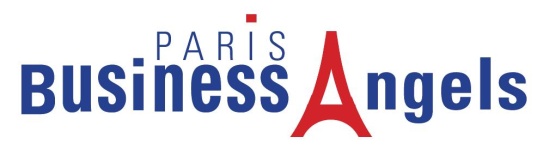 26./01/2012
6
Les Fondamentaux de PBA
Réalisation effective d’investissements par les membres
 Processus structuré à tous les stades, pour accroître l’efficacité et la rapidité 
 Confiance entre membres et avec les PP, par des rencontres au-delà de l’étude des dossiers
 Accompagnement permanent des entreprises financées
 Recherche d’un équilibre entre types de membres ( jeunes entrepreneurs, cadres en activité et retraités) et bases d’expérience.
 Importance d’une équipe de permanents, permettant à l’équipe de bénévoles actifs de se focaliser sur la stratégie et le contenu.
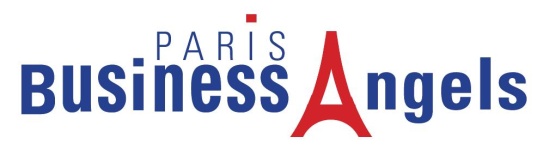 26./01/2012
7
Paris Business Angels en 2011
687dossiers reçus (740)
 172 projets présentés en Elevator Pitch(188)
 166 sociétés instruites par les membres (160)
 40 présentées en séance plénière (30)
 30 sociétés financées pour un montant total de 4,017millions d’euros (26, 3,354)
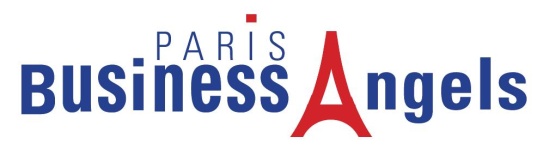 26./01/2012
8
Processus de sélection et d’investissement
Closing en cours
Investissement
Séance plénière
Réception
Instruction
Pitch
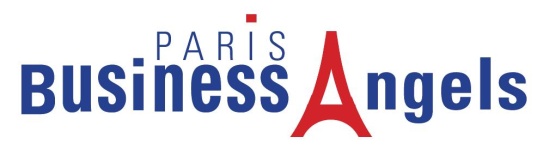 26./01/2012
9
Critères de sélection
Etre implanté dans la région IDF
Qualité de l’équipe de direction
Avoir un projet de développement crédible et innovant et un avantage concurrentiel
Avoir fait la preuve du concept
Besoin de financement compris entre 50 et 800K€
Valorisation raisonnable (<2M€)
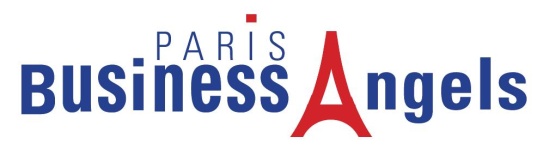 26./01/2012
10
Investissements 2011
Montant processus PBA (15 sociétés): 	 	2 438 M€
 Montant total levé : 				4 606 M€

 Montant tours de refinancement (6 sociétés): 	1,115 M€
 Montant total levé : 				2,200 M€

 7 sociétés financés à 100% par PBA           	1,362 M€

 Autres financeurs  : réseaux et SIBA de Business Angels, Business Angels privés et fonds d’investissement.
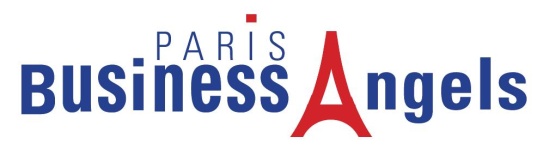 26./01/2012
11
Emplois accompagnés et suivis
83 sociétés financées pour un total d’emplois accompagnés et suivis en 2011 de 1 692. (64)
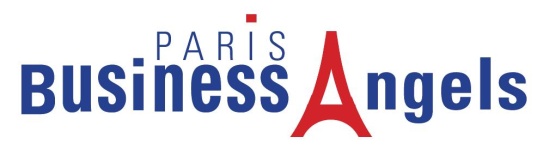 26./01/2012
12
Membres de Paris Business Angels
Stabilisation du nombre de membres  actifs 
 19 départs et 37 arrivées 
 19 membres honoraires
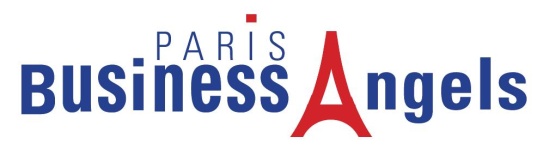 26./01/2012
13
Profils des Business Angels
Entre 27 et 82 ans (moyenne 55 ans)
95% de formation supérieure, dont 70% d’écoles d’ingénieurs ou commerce
40% entrepreneurs en activité ou ancien entrepreneur
20% consultant en activité
7% femmes
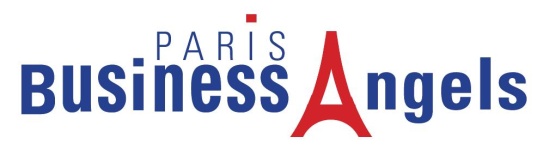 26./01/2012
14
Actions et évènements 2011
1 session de 3 séances d’intégration 
Séance 1 : Le BA et son environnement
Séance 2 : L’analyse et l’instruction des dossiers
Séance 3 : La négociation, la réalisation de transactions, le suivi et l’accompagnement de l’investissement

 Rencontres PBA avec ses entreprises (17 juin 2011)

 Trophée France Angels du « réseau confirmé »
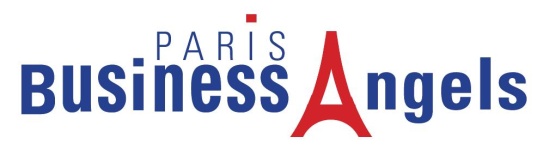 26./01/2012
15
L'équipe de permanentsMissions et Projets
Relations avec les entrepreneurs 
Sélection des dossiers pour l’Elevator Pitch, 
Liaisons avec les pépinières et incubateurs, 
Organisations des séances de présentation de dossiers - Gestion du système d’information
Relations avec les Business Angels candidats
Contacts et informations régulières avec les membres
Organisation des évènements : soirée des rencontres PBA  avec ses entreprises, semaine des Business Angels, salon des entrepreneurs
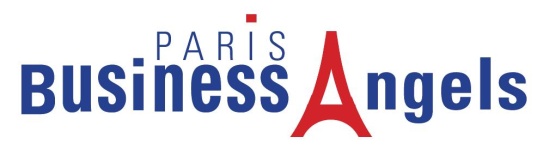 26./01/2012
16
Partenariat ESSEC ALUMNI BA
Objectifs
Elargir notre deal flow
Augmenter le nombre d’investisseurs

Moyens
Partager notre processus
Synergie de moyens (salles de réunion)
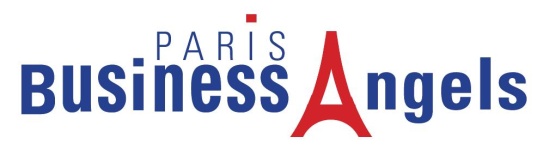 26./01/2012
17